Солнышко Лучистое
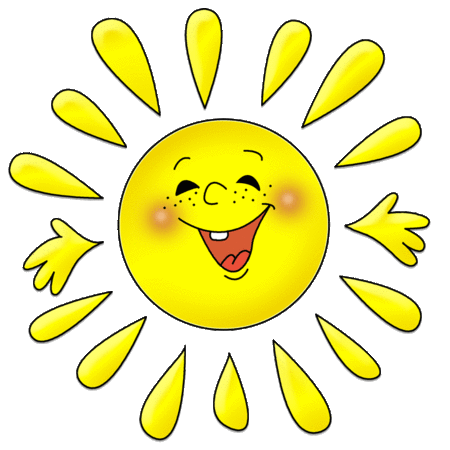 Начинаем день с комплекса утренней гимнастики «Лучистое солнышко»
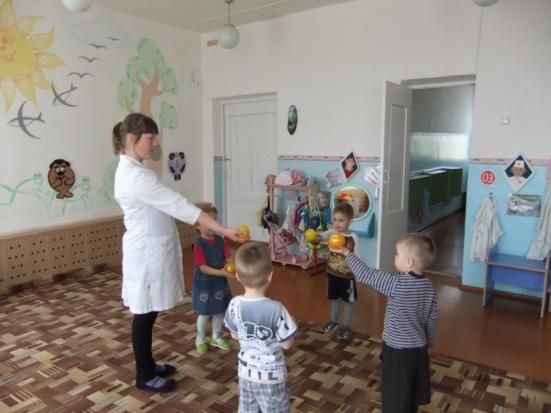 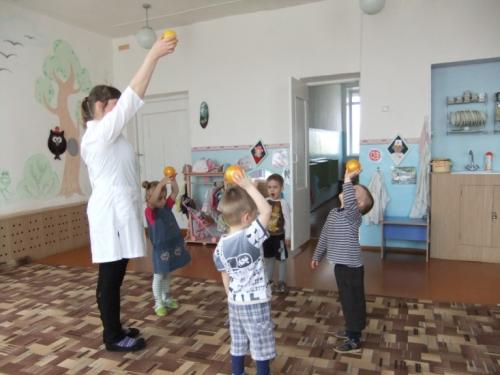 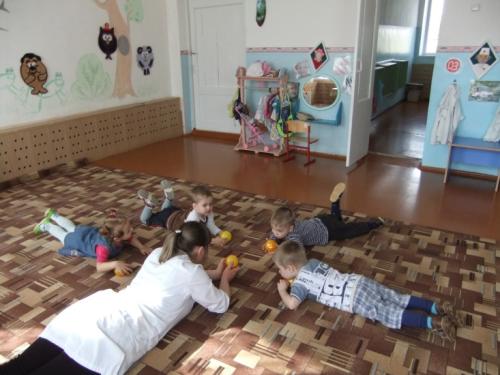 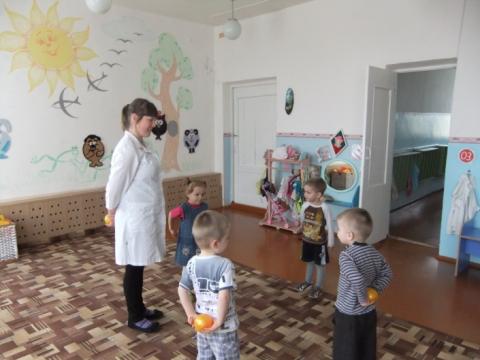 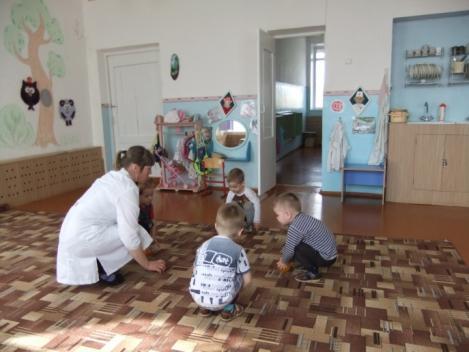 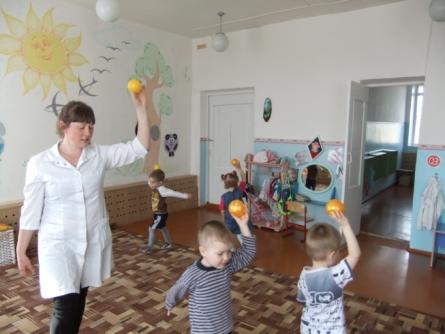 Свети, свети, солнышко, Красное ведрышко!
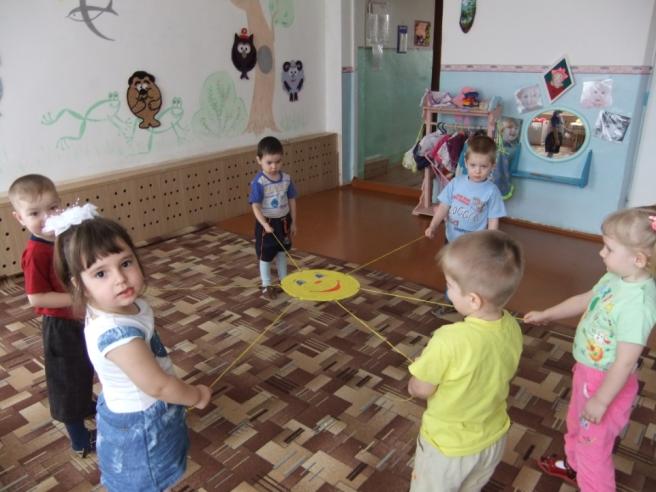 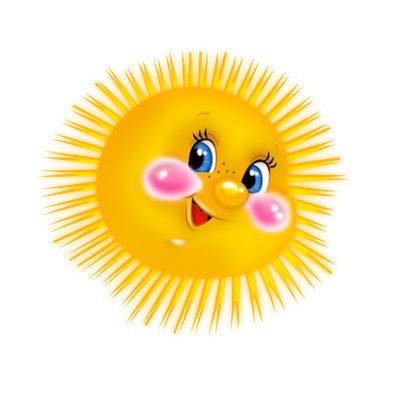 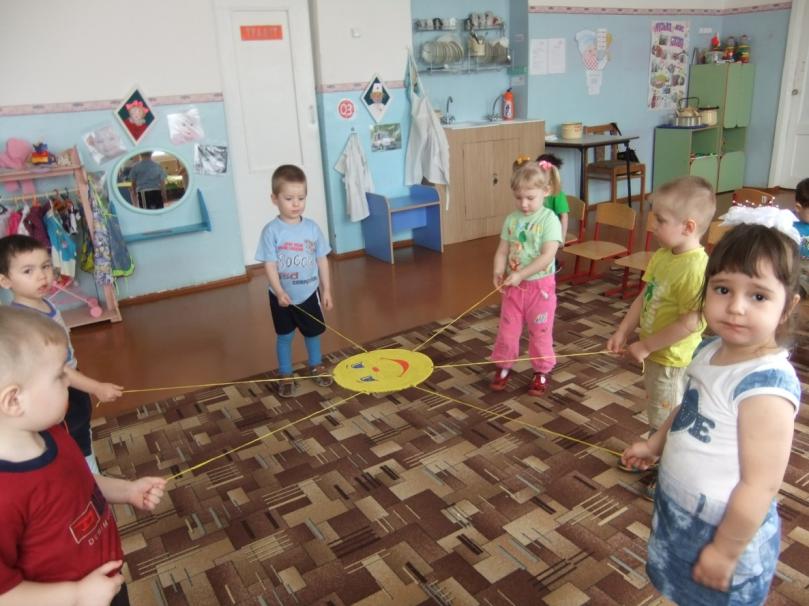 Самостоятельная деятельность  по лепке на тему: «Солнышко»
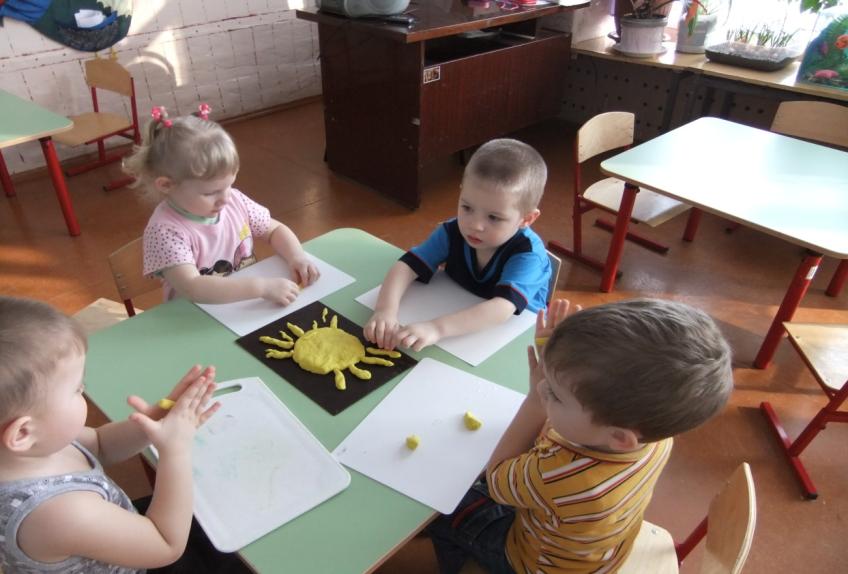 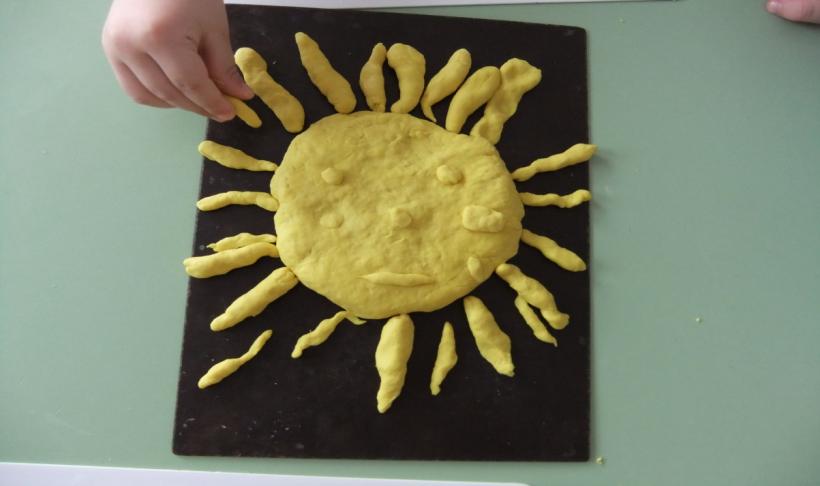 Занятие по лепке на тему: «Солнышко»
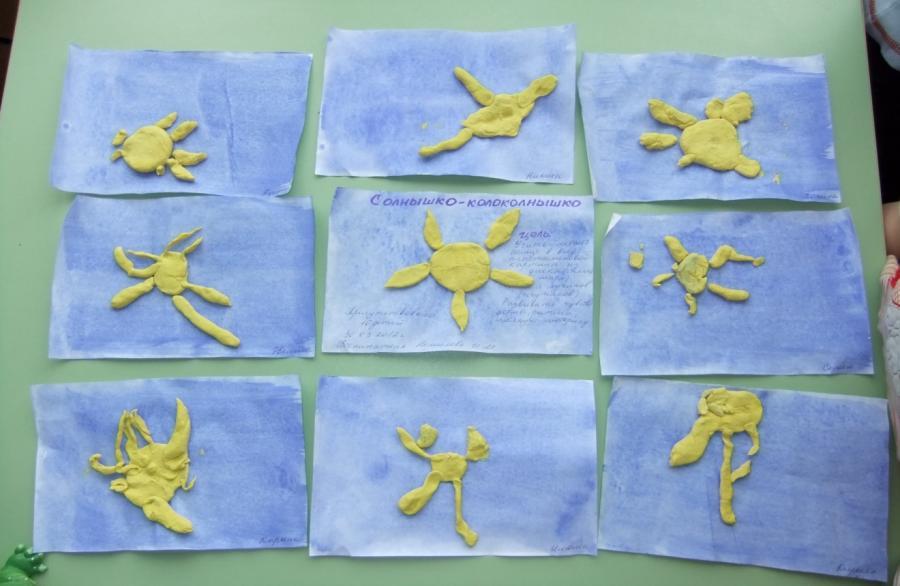 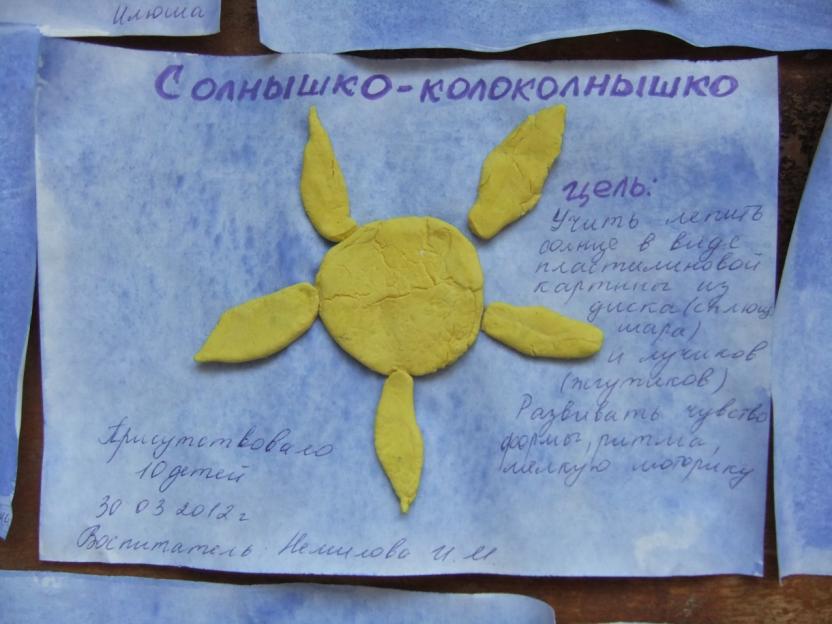 Наша любимая сказка в проекте
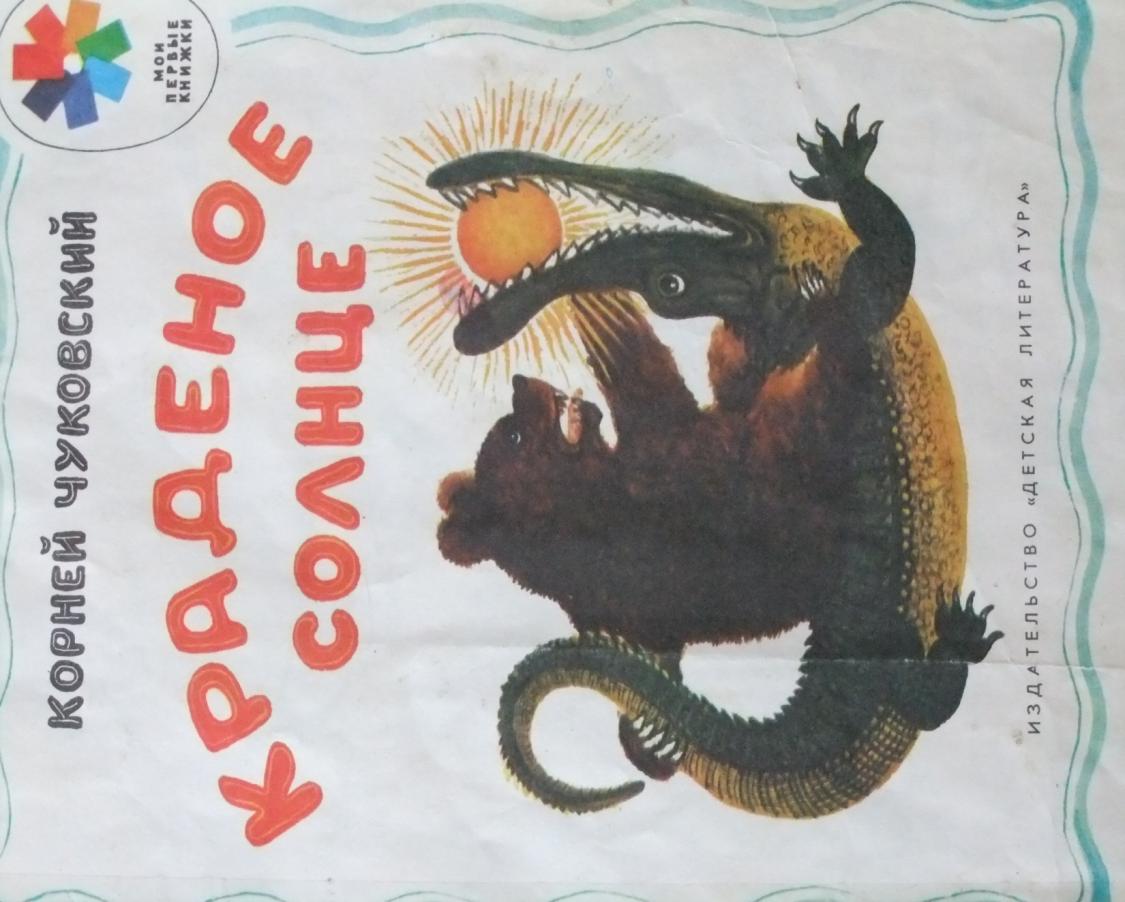 Совместная творческая деятельность детей и родителей: участие семейного творчества в детском саду
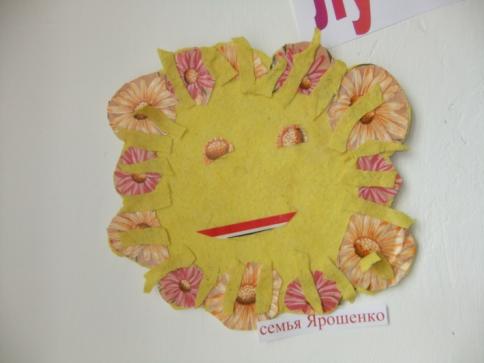 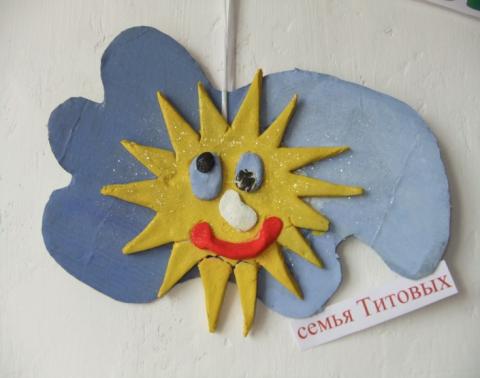 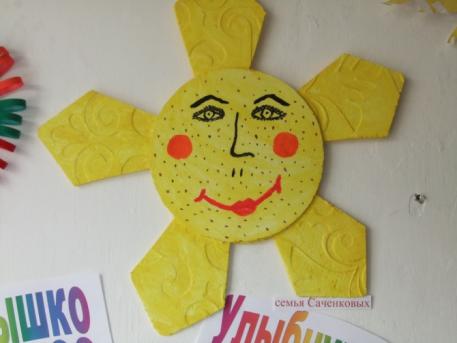 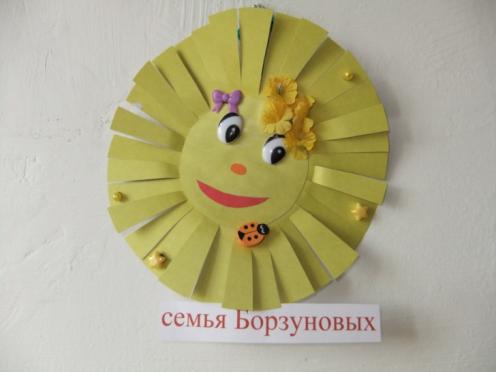 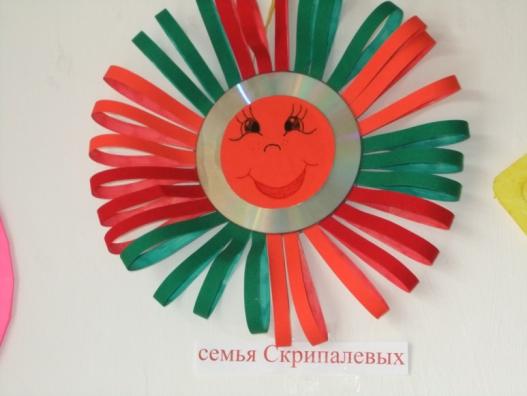 Какой геометрической формы солнышко?
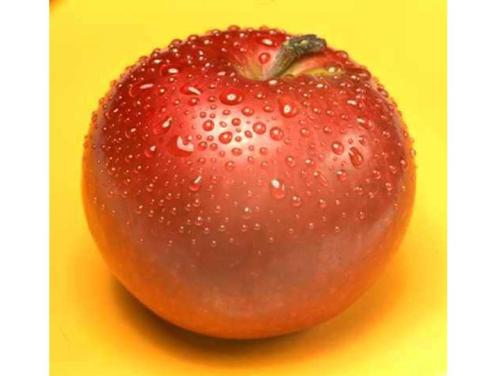 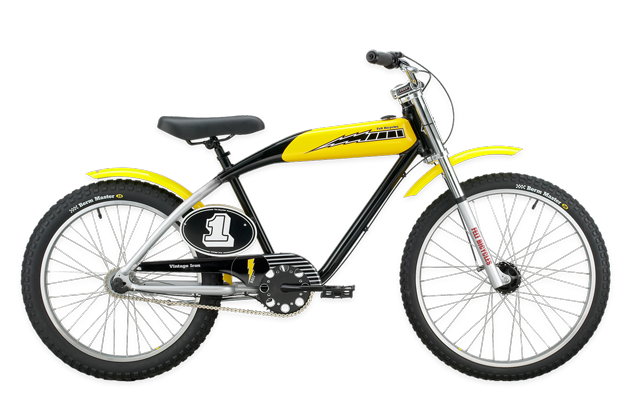 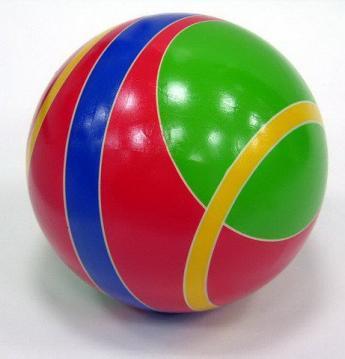 Солнышко – колоколнышко,        Ты пораньше взойди,   Нас пораньше разбудиИ свети, свети, свети!
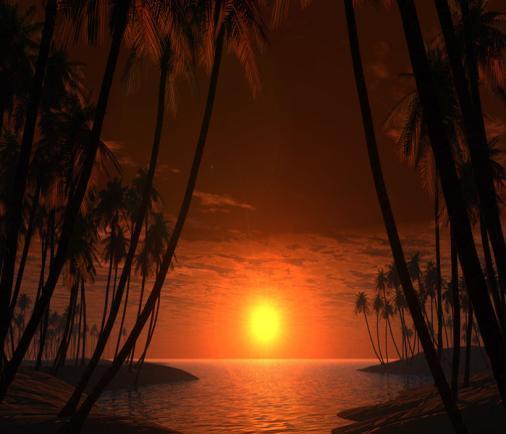 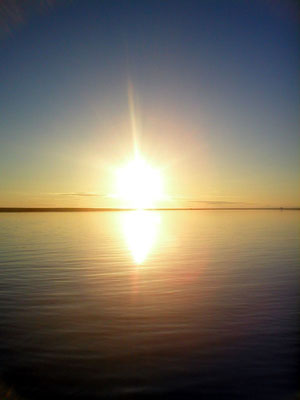 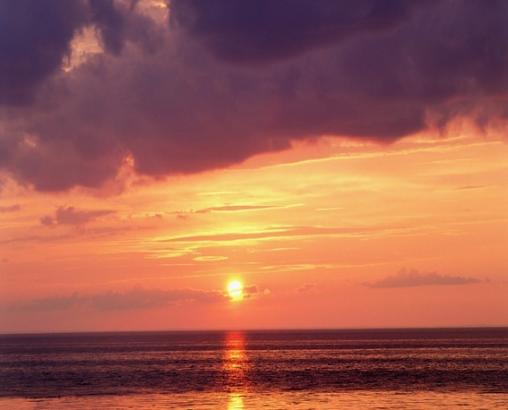